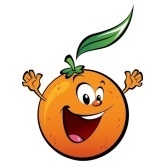 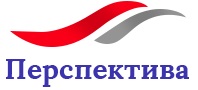 Центр внешкольной работы Молодёжное объединение «Сталкер»
Мотай на ус. 10 причин выбрать рабочую профессию
о
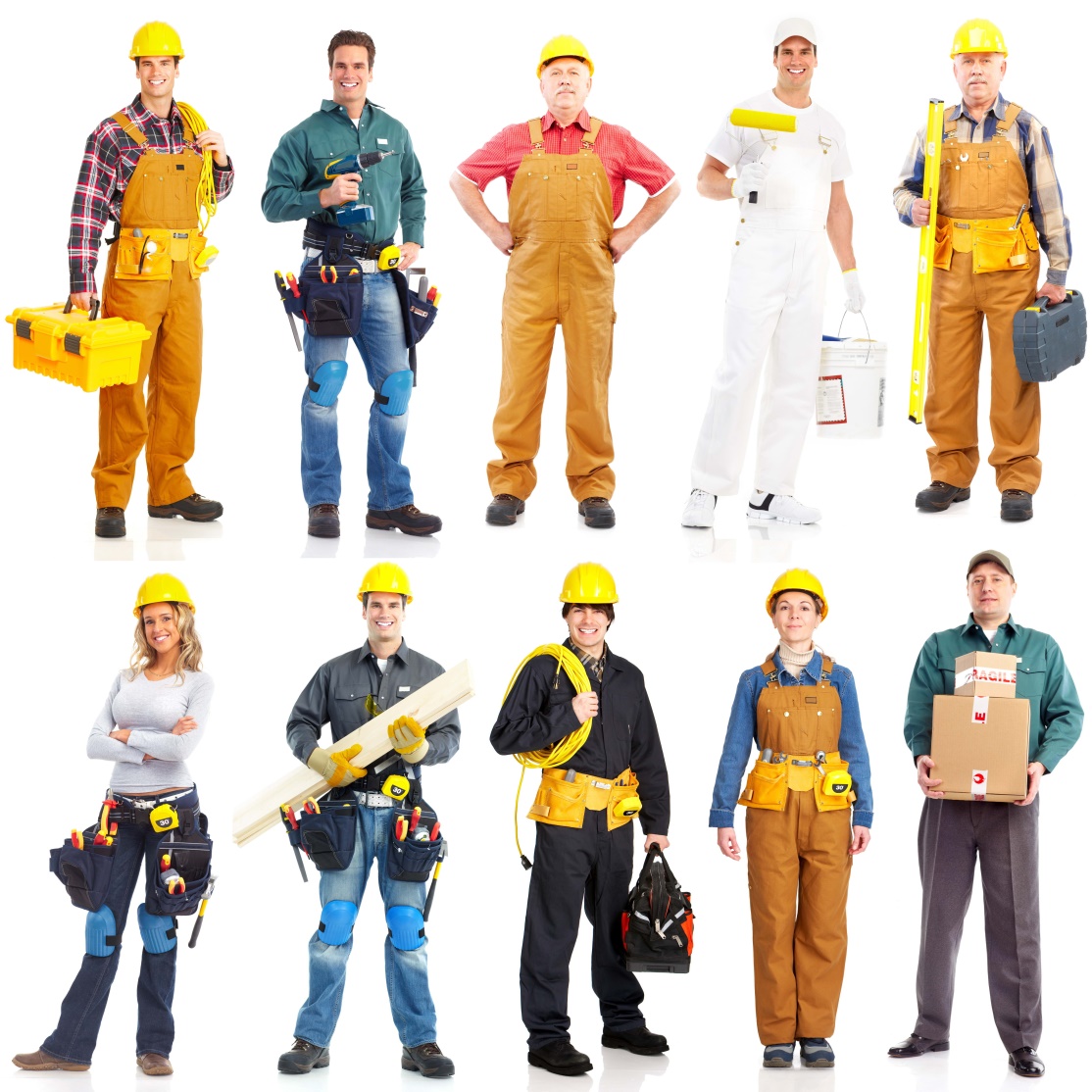 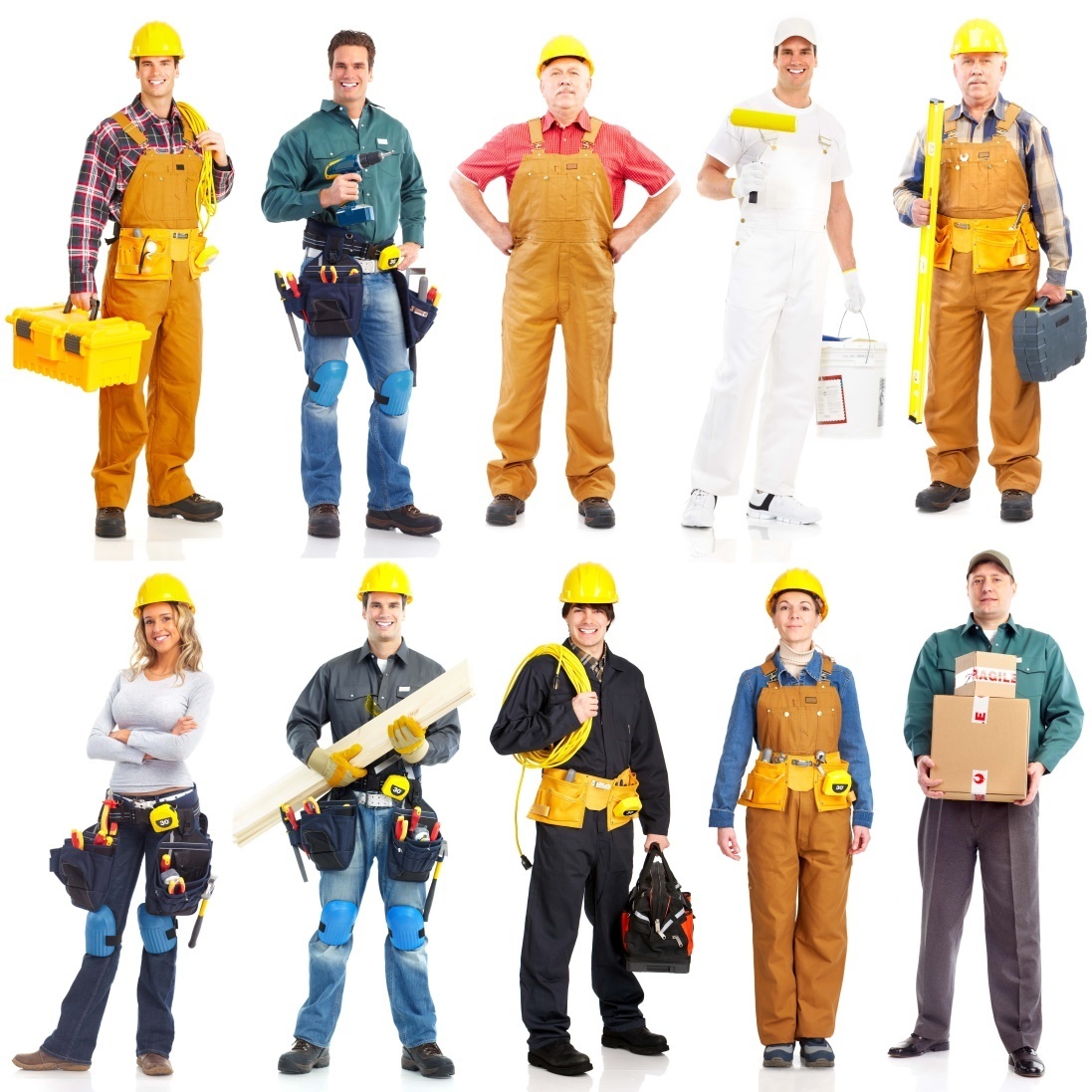 Про «единственно правильный выбор» тебе сейчас говорят все: родственники, друзья, учителя, навязчивая реклама.
Ты можешь послушать их и получить «престижное» образование, а затем годами искать работу. А можешь просто посмотреть на свои руки. Посмотри: это – рабочие руки. Они могут тебя прокормить. Они могут обеспечить твоё будущее. Приложи к рукам голову – и выбери рабочую профессию по душе. Какую же рабочую профессию выбрать, чтобы была востребована в нашем городе!!!!
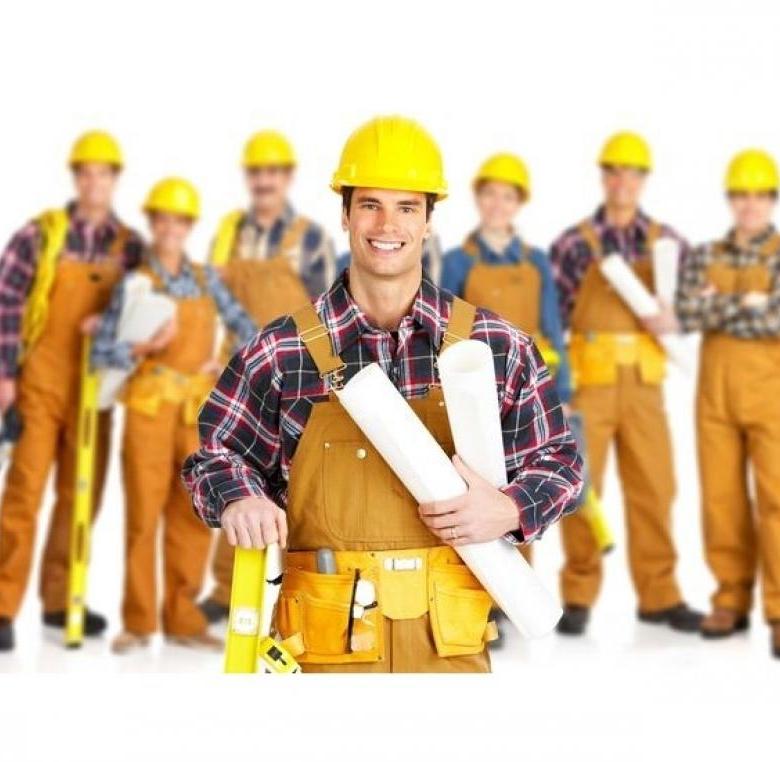 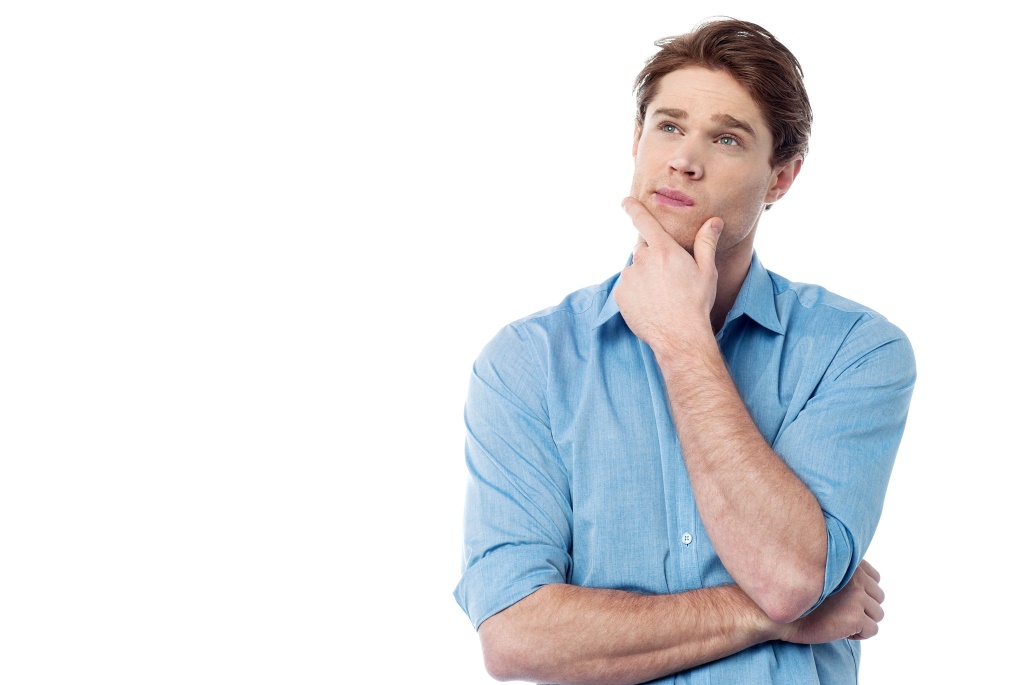 1. Возможность учиться бесплатно
Поступить в Вуз не так просто: нужны или отличные результаты ЕГЭ, или солидная сумма, если не попадаешь на бюджет. В колледже или техникуме всё иначе.  В основном бюджетные места, но есть и коммерческая основа. Мало того, всем, кто учится без «троек», выплачивается стипендия.
Также огромным преимуществом является обучение  в нашем городе  в Политехническом колледже – уезжать никуда не нужно! Обучиться по профессиям на бюджетной основе: машинист на открытых горных работах, ремонтник горного оборудования, обогащение полезных ископаемых, техническое обслуживание и ремонт автомобильного транспорта.. А потом устроиться работать  на АО «Карельский окатыш»
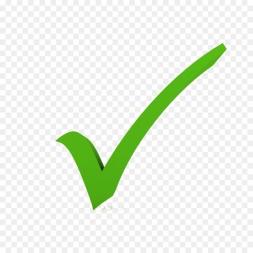 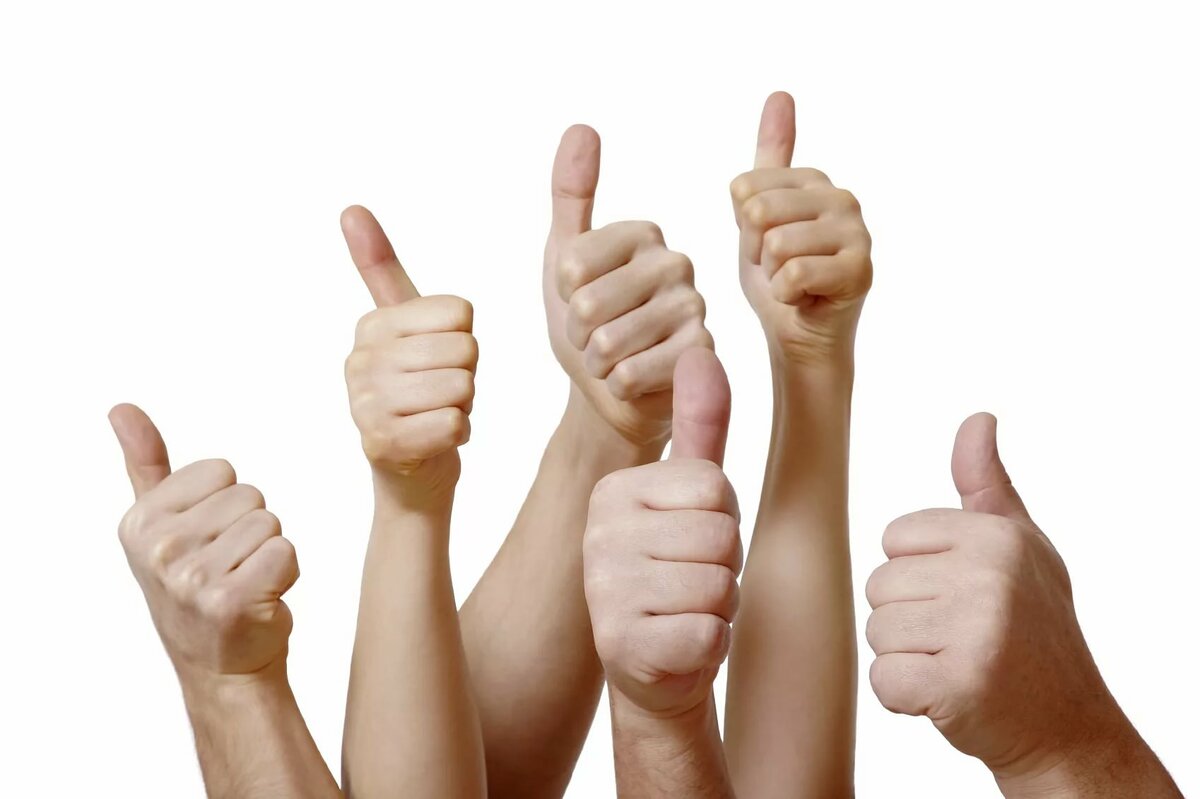 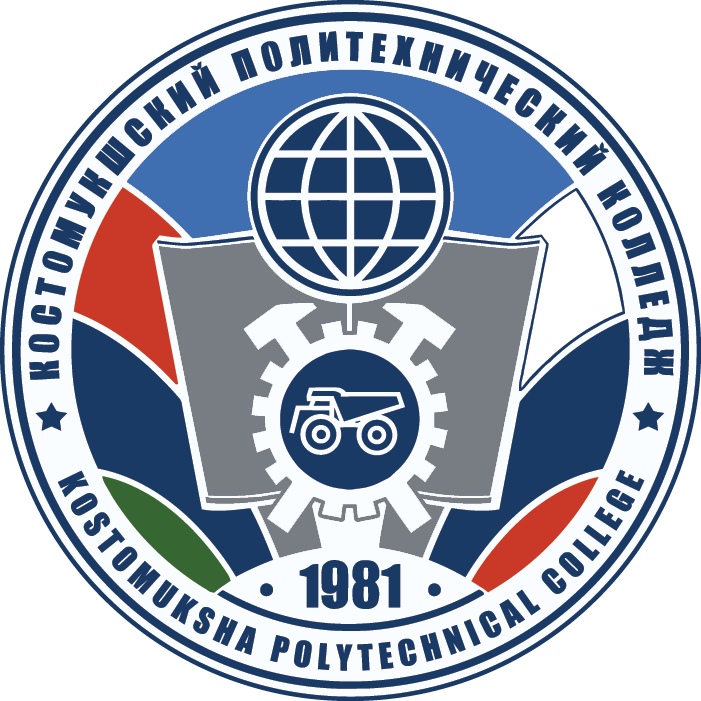 2. Поступление без экзаменов
Тревог, связанных с экзаменами при поступлении, тебе не предстоит. По закону при поступлении в учреждение среднего профобразования тебе не нужно предоставлять никаких сертификатов. Это  будет  конкурс аттестатов!!!!
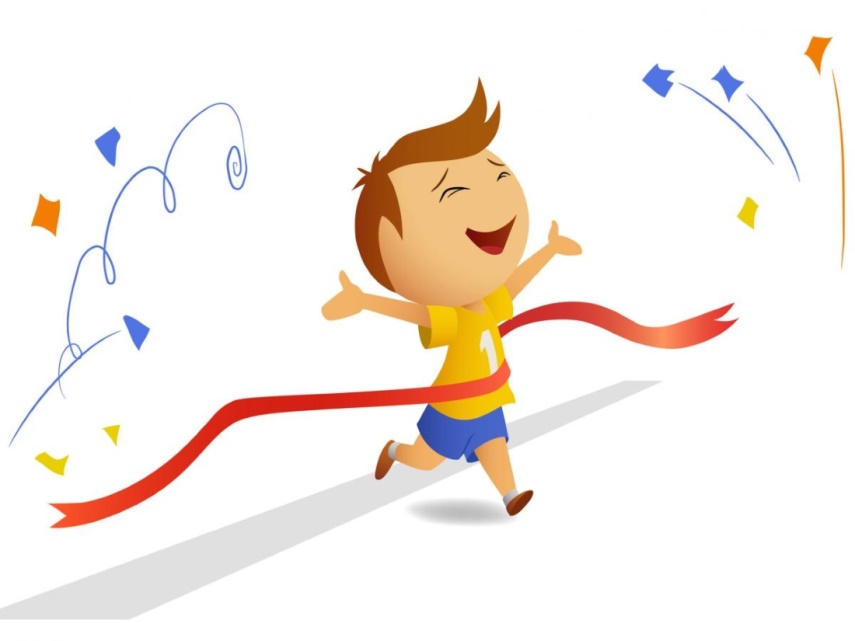 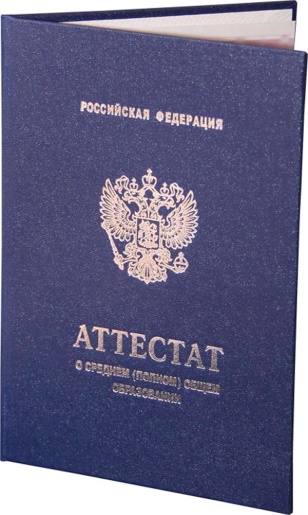 3. Обучение в  мастерских, практика на производстве!!!
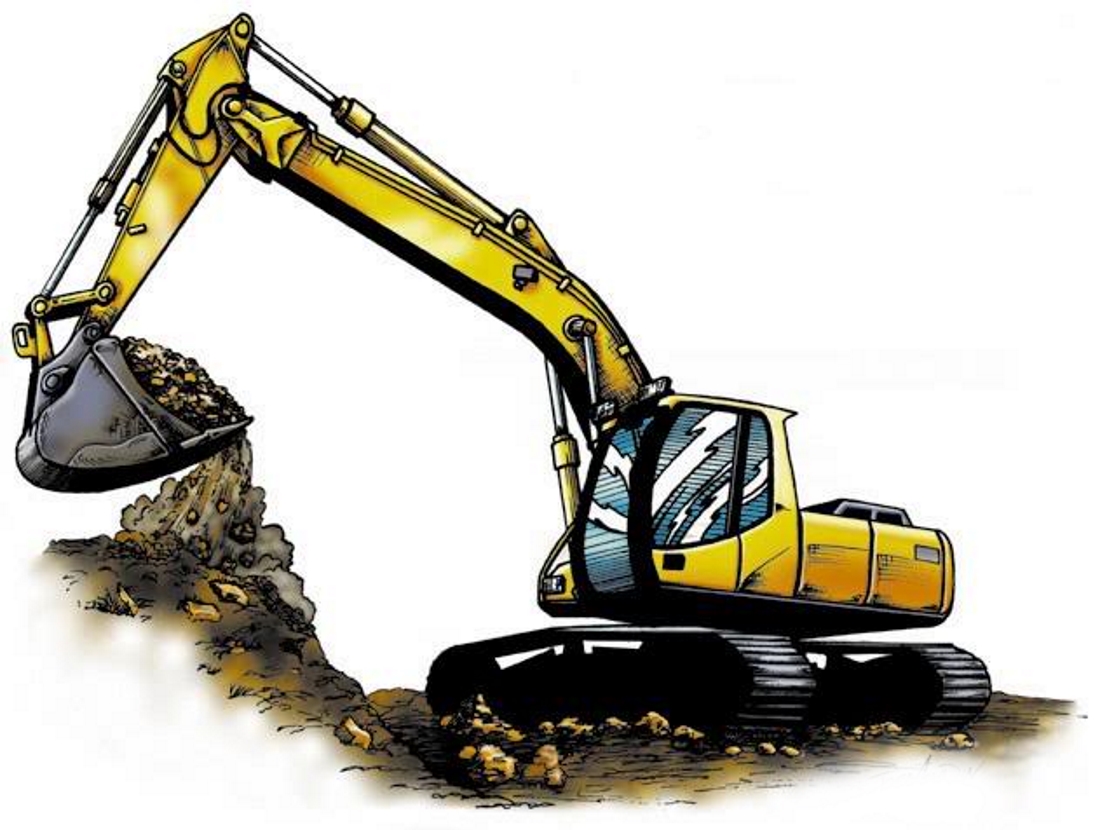 Выработка практических навыков осуществляется при прохождении практики в реальных условиях на производстве. Практические навыки  в Политехническом колледже ты можешь отработать в мастерских а  закрепить   в цехах АО «Карельский окатыш»  
Когда ты придёшь устраиваться на работу, твои умения и навыки непременно оценят, потому что теория без практики – мертва.
Экскаваторщики
Буровики
Слесари и электрослесари
Обогатители
Сварщики
4. Новое оборудование
«Карельский окатыш» — ведущий комбинат по добыче и переработке железной руды в России, входит в «Северсталь» - одну из крупнейших в мире сталелитейных и горнодобывающих компаний.
Предприятие закупает самое производительное оборудование с высокой степенью автоматизации и комфортными условиями труда
Большим подспорьем в работе станут сети передачи данных 5G и интернет вещей, машинное обучение, виртуальная и дополненная реальность.
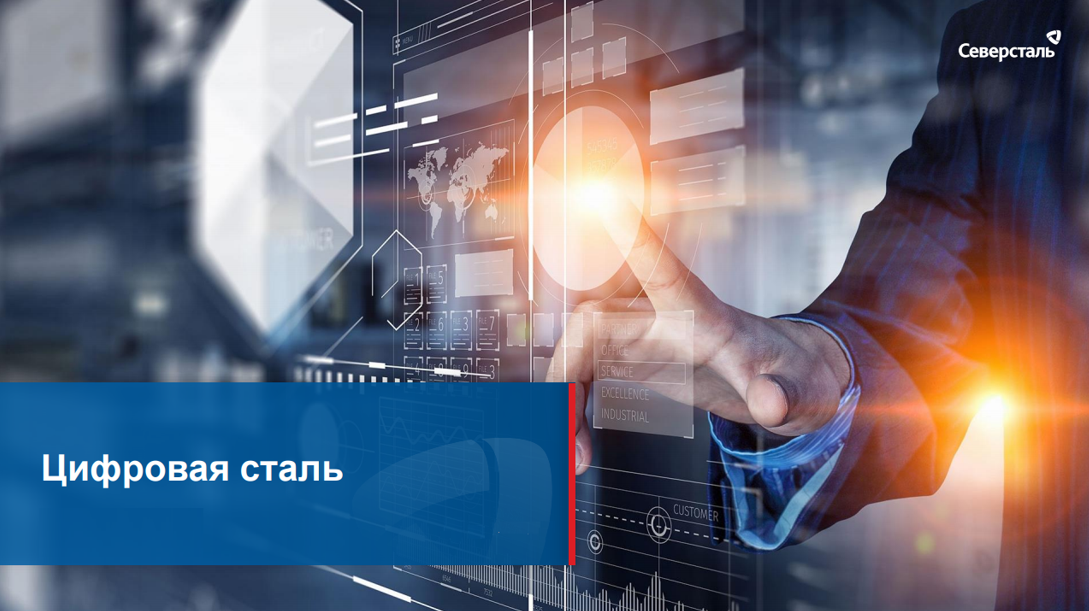 5. Преподаватели-профессионалы
Во время производственной практики на предприятии за вами будут закреплены наставники. Они научат всему, что знают и умеют делать сами, а потом расскажут о тебе начальству: вот, мол, человек, который достоин у нас работать. 
На АО «Карельский окатыш» для принятых на работу молодых специалистов предусмотрены дополнительные денежные выплаты.
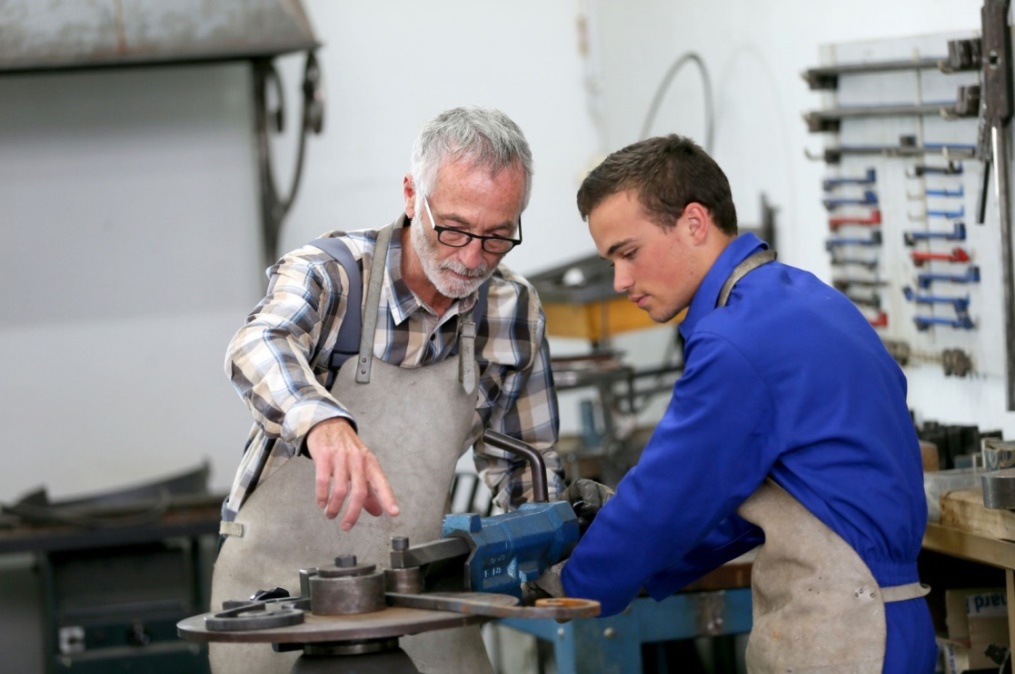 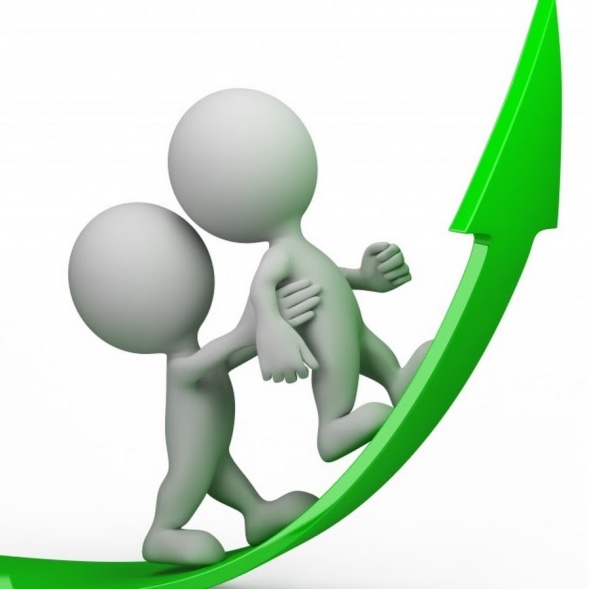 6. Возможно, ты потенциальный специалист градообразующего предприятия.
В реальном секторе экономики нашего округа работники нужны «Карельскому окатышу». Комбинату потребуются электрослесари, машинисты буровой установки и экскаватора, сварщики, дробильщики, механики и электрики, водители погрузчиков, взрывники, машинисты бульдозеров и автомобильных кранов.
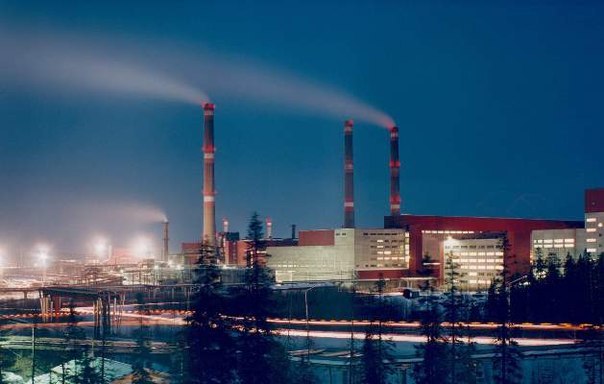 7. Достойная  зарплата
Загляни в базу данных любой службы занятости по России.
Ты увидишь, что вакансий для рабочего человека там гораздо больше, чем для «белых воротничков». Ты сможешь получать достойную зарплату квалифицированного рабочего и здесь, в  нашем городе, если  начнешь развивать  начальный квалифицированный уровень и повышать его до более высокого!!!! В последние годы наблюдается переизбыток специалистов с высшим образованием при острой нехватке рабочих рук.
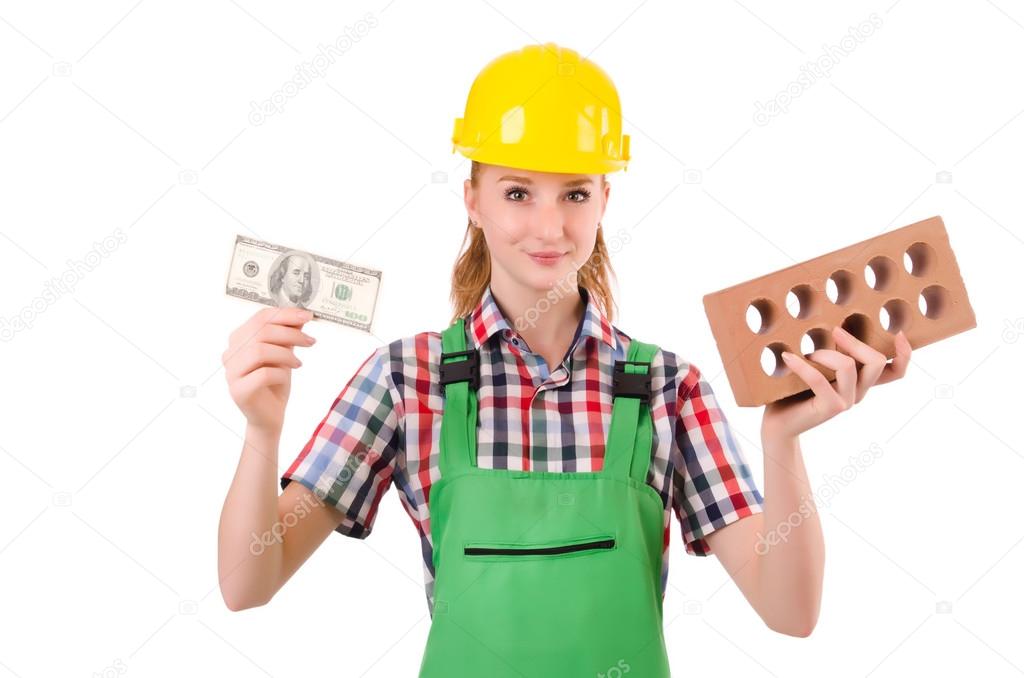 8. От рабочего - до руководителя!!!!
Не все молодые люди, получив рабочую специальность, останавливаются на достигнутом. В этом пласте рабочей деятельности  осуществляется  возможность карьерного роста, профессионального развития. Получение профильного образования в ВУЗах поможет  достигнуть руководящей должности.
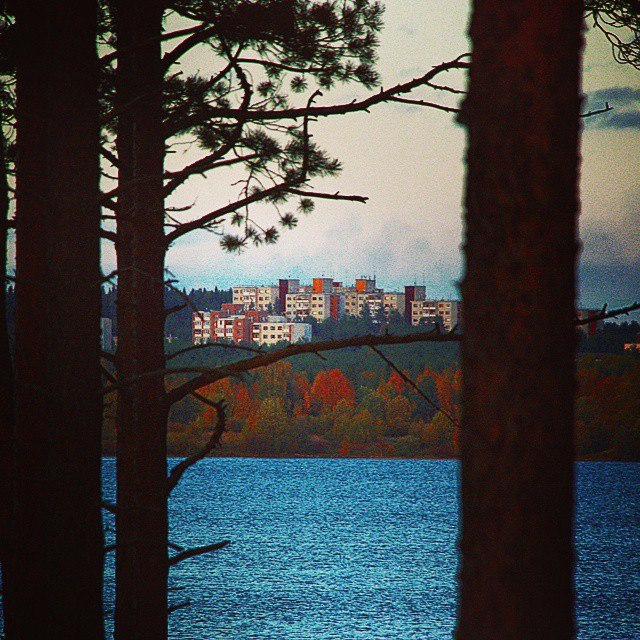 9. Перспективы
Среднее профессиональное образование вовсе не закрывает перед тобой дорогу в ВУЗ. Если захочешь, ты сможешь продолжить обучение на бюджетной основе в университете. И перед теми, кто поступит туда со школьной скамьи, у тебя будет серьёзное преимущество – практические навыки, приобретённые в колледже или техникуме.
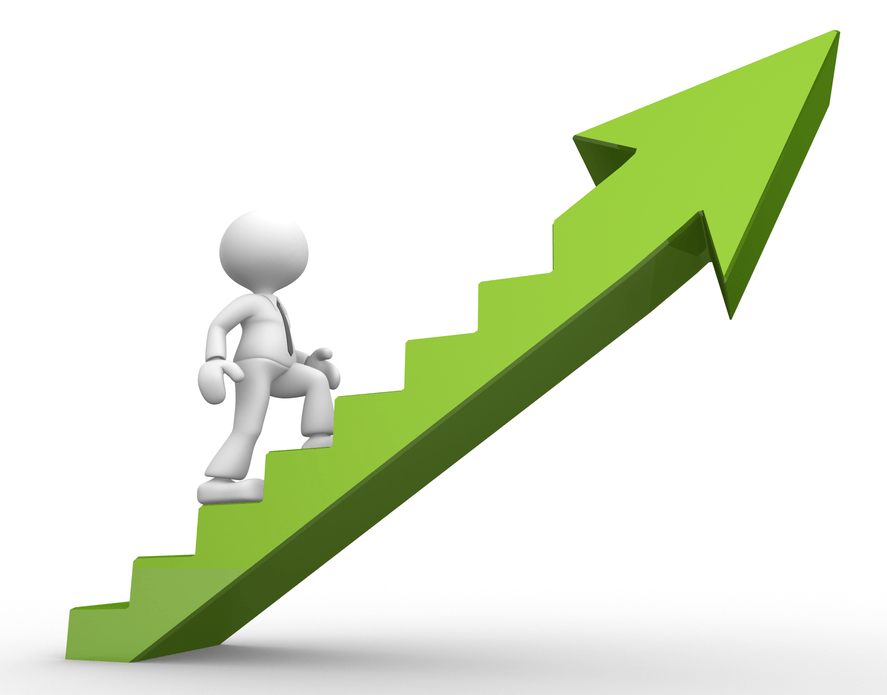 10. Гарантии правительства Республики
Тесные связи между средними специальными учебными заведениями и работодателями. Колледжи и техникумы объединяют учёбу и производство, потому что понимают: качественные кадры – в интересах наших городов.
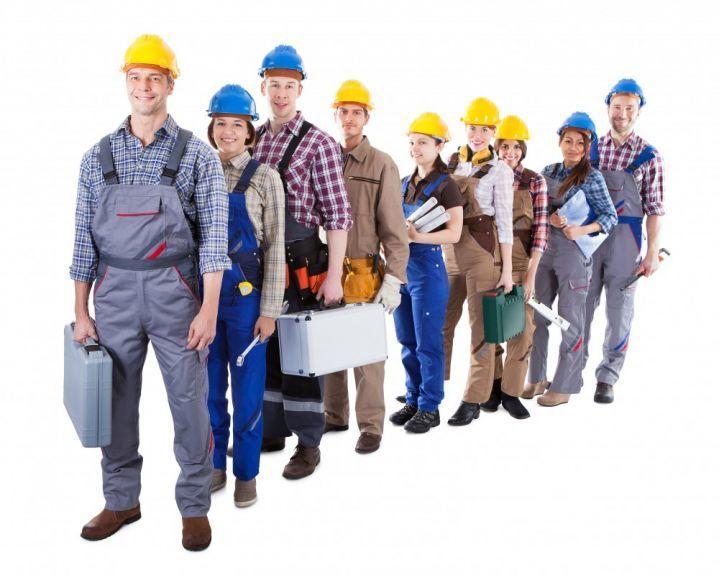 Благодарим за внимание!
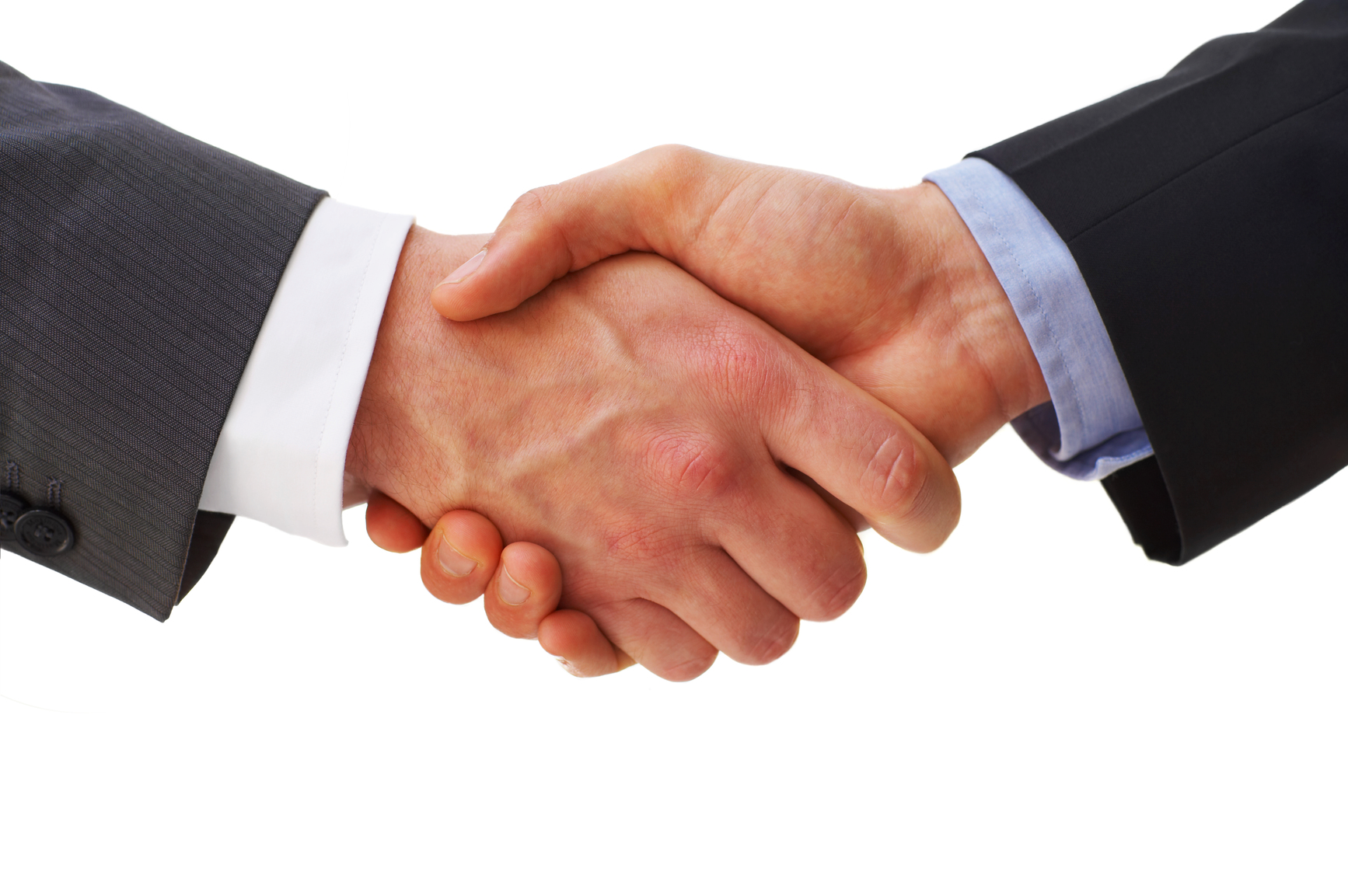